Mega Goal 2.2
Unit 3There is No Place Like HomeConversation+ Listening
Done by:: Entisar Al-Obaidallah
Lesson Objectives
Read the conversation for specific information
Answer some questions about the conversation
Match the new vocabulary with its meaning
Use the “Real Talk”in a sentence.
Stress on two-syllable nouns and verbs
Warm Up
With their families
Where do college and university students in Saudi Arabia live?
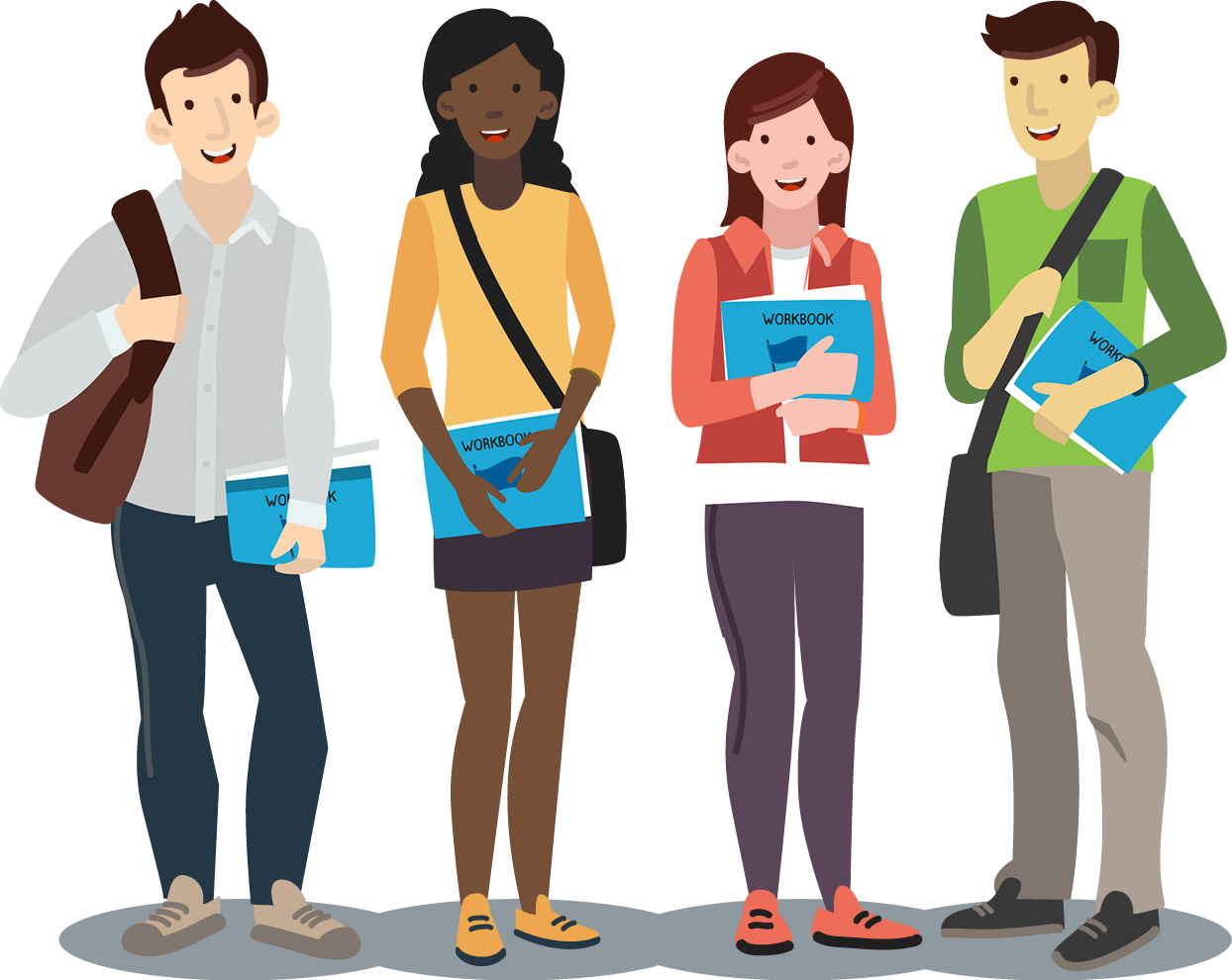 in an won apartment
Or on campus in dormitories
Where do they live if they come from another town or city?
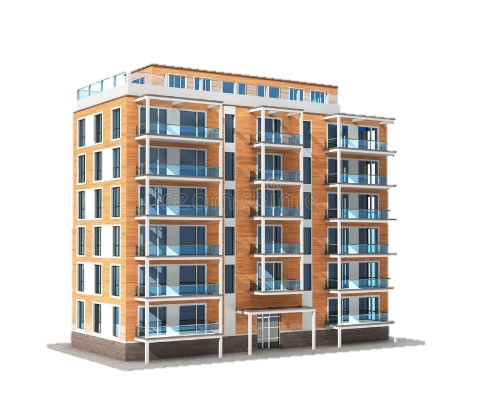 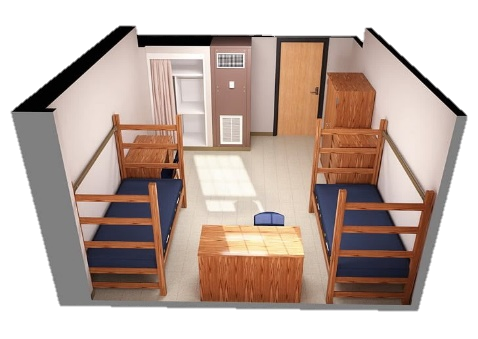 Which Saudi university has dormitory buildings for students?
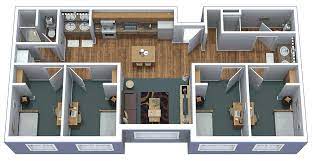 King Faisal University , King Abdul Aziz University, Um Al-Qura University, King Saud University , Jizan University, Tabuk University and Princess Norah University
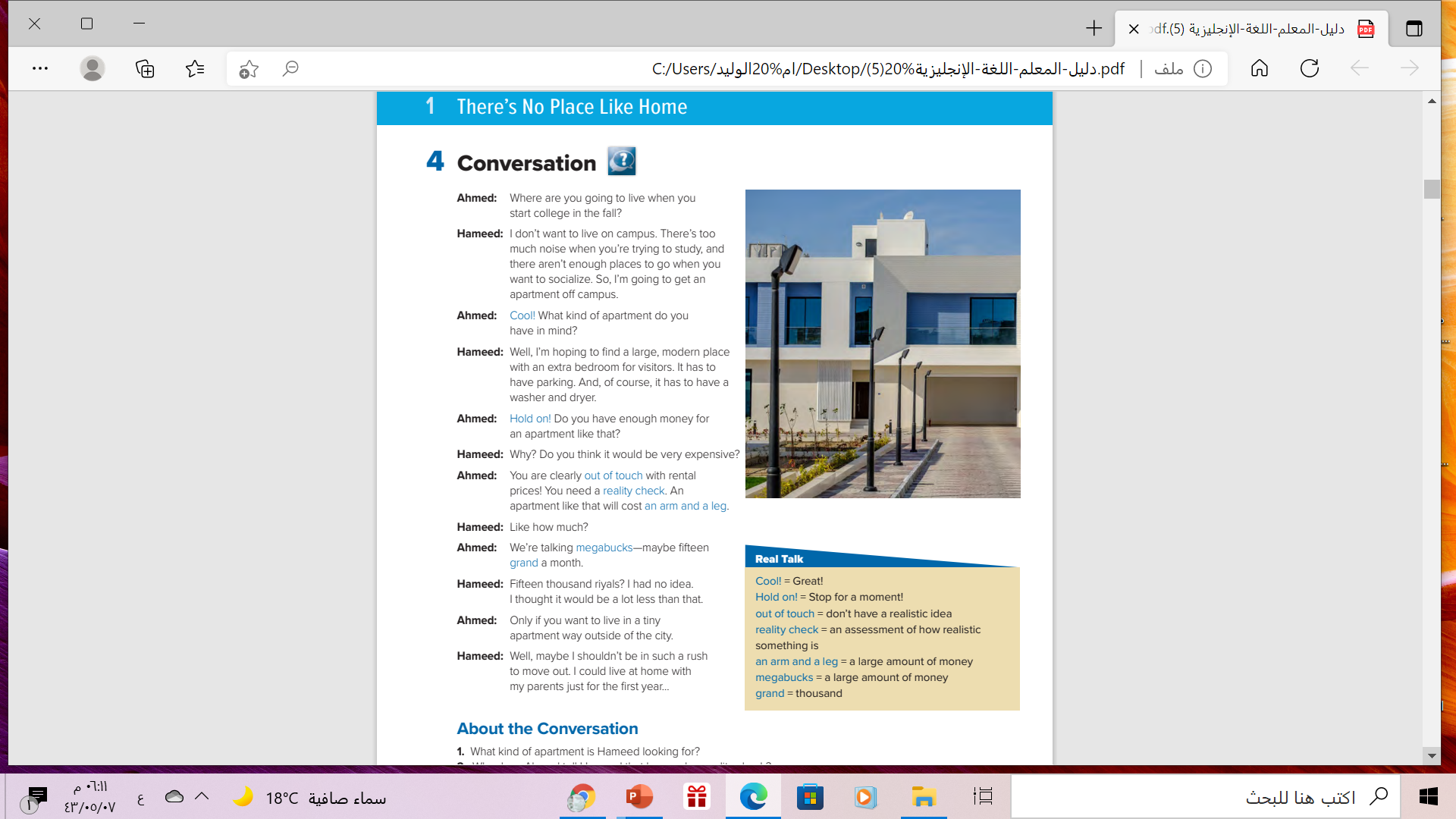 Listen to a student talking about where he’s going to live when he starts college.
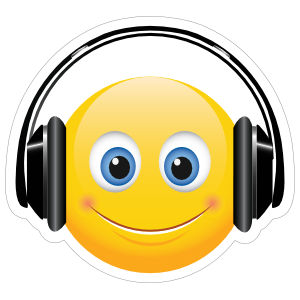 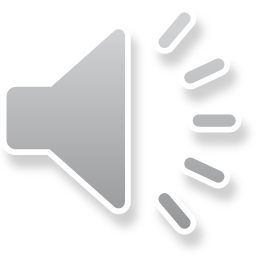 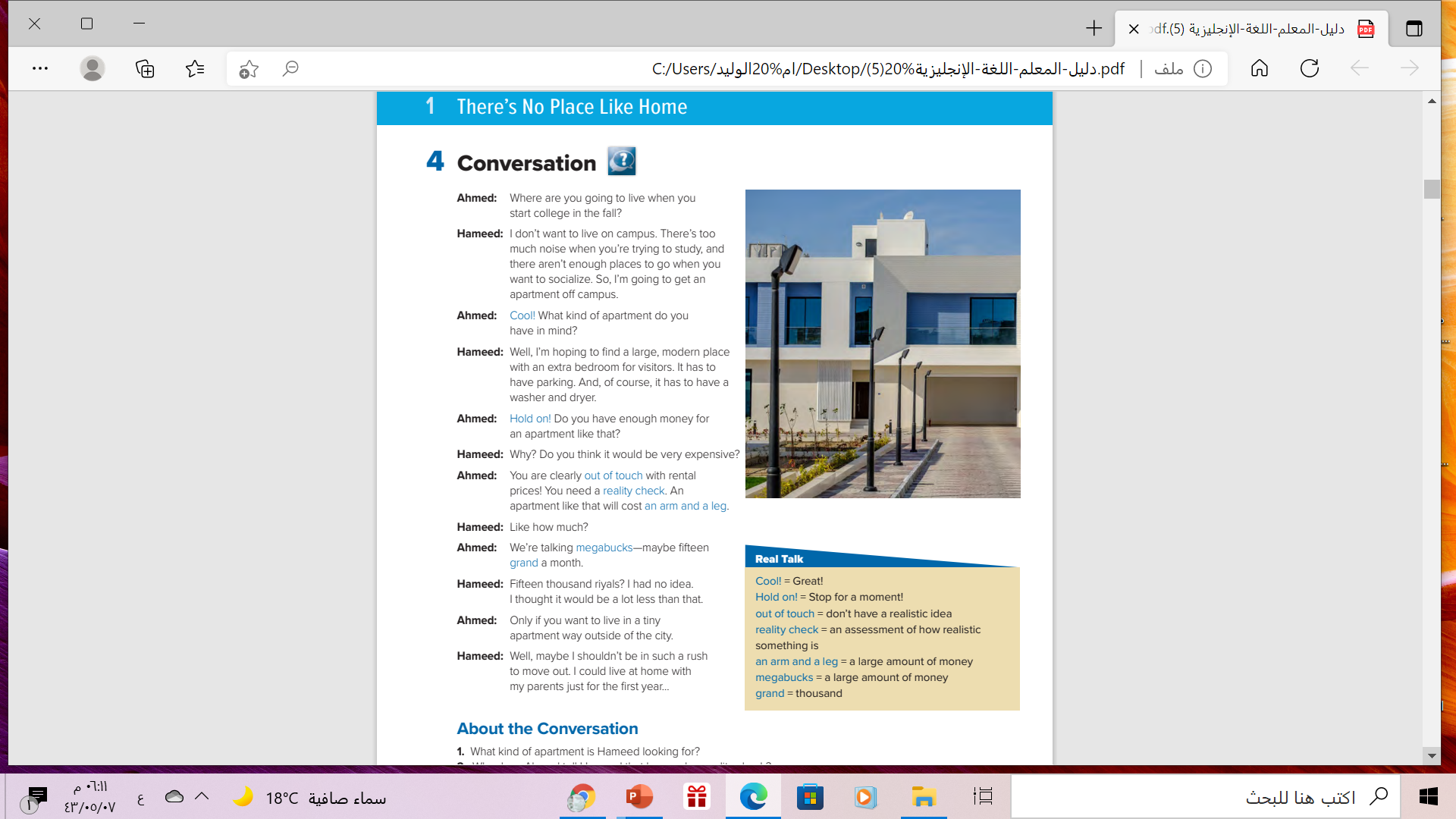 How many persons are there in this conversation?
Two persons
Who are they?
Ahmed & Hameed
What are they talking about
Where university student live
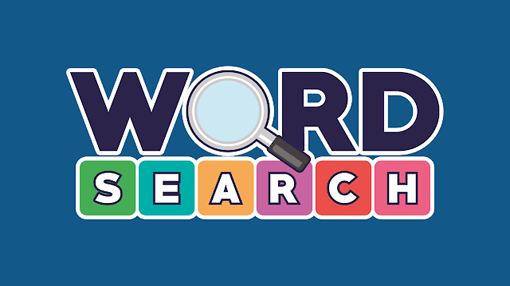 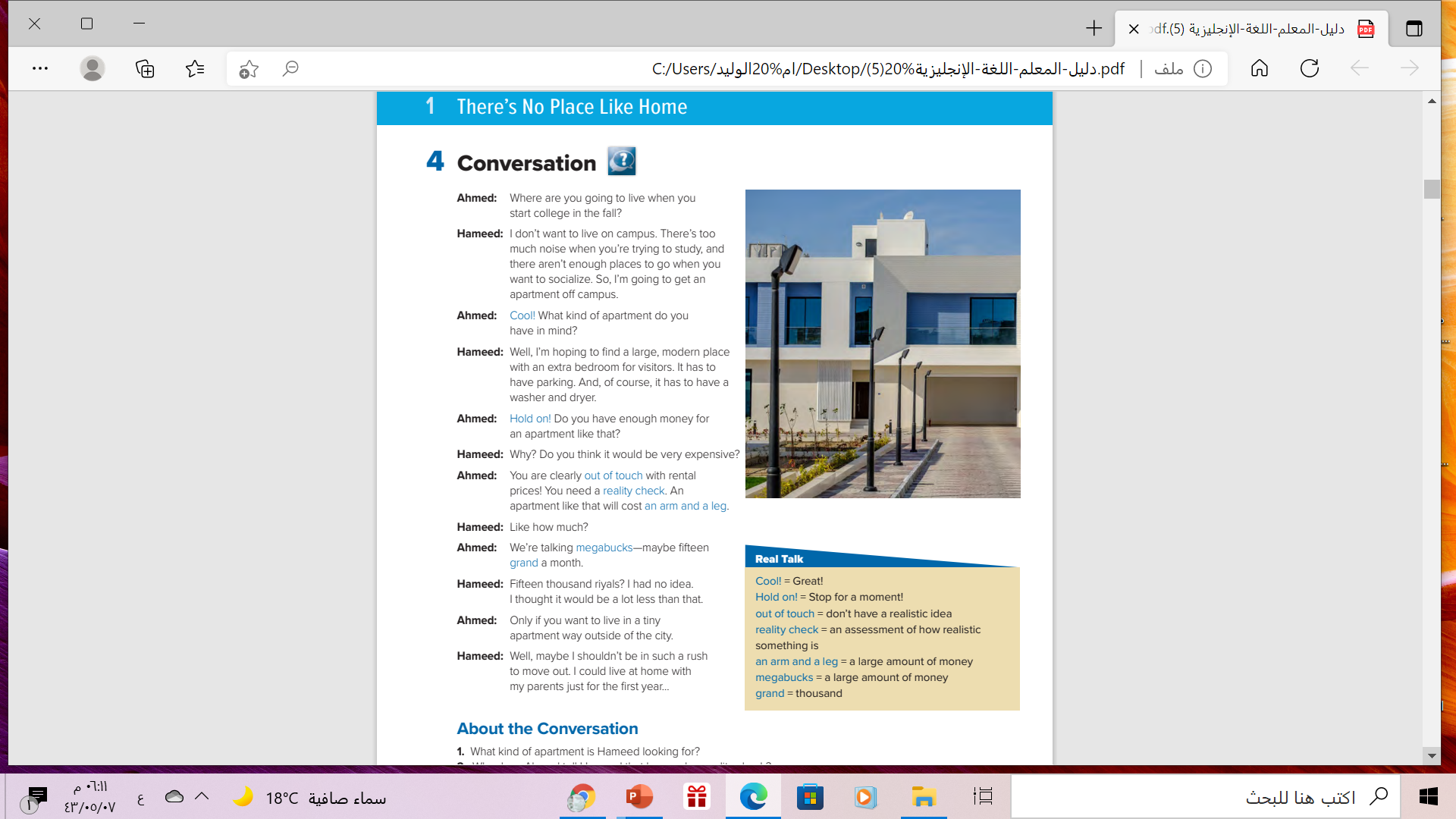 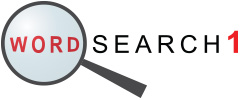 Find word that means……
great
Cool
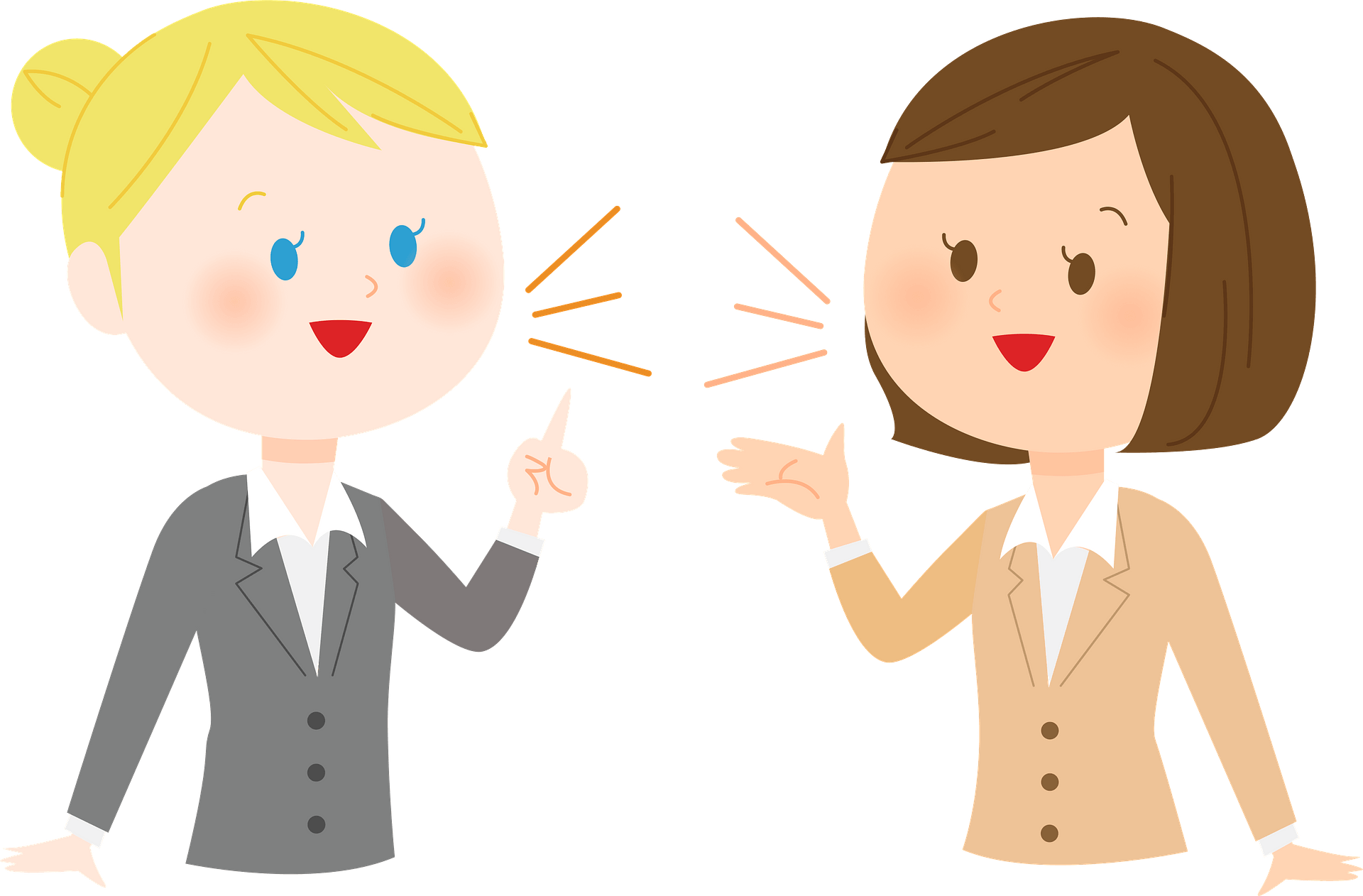 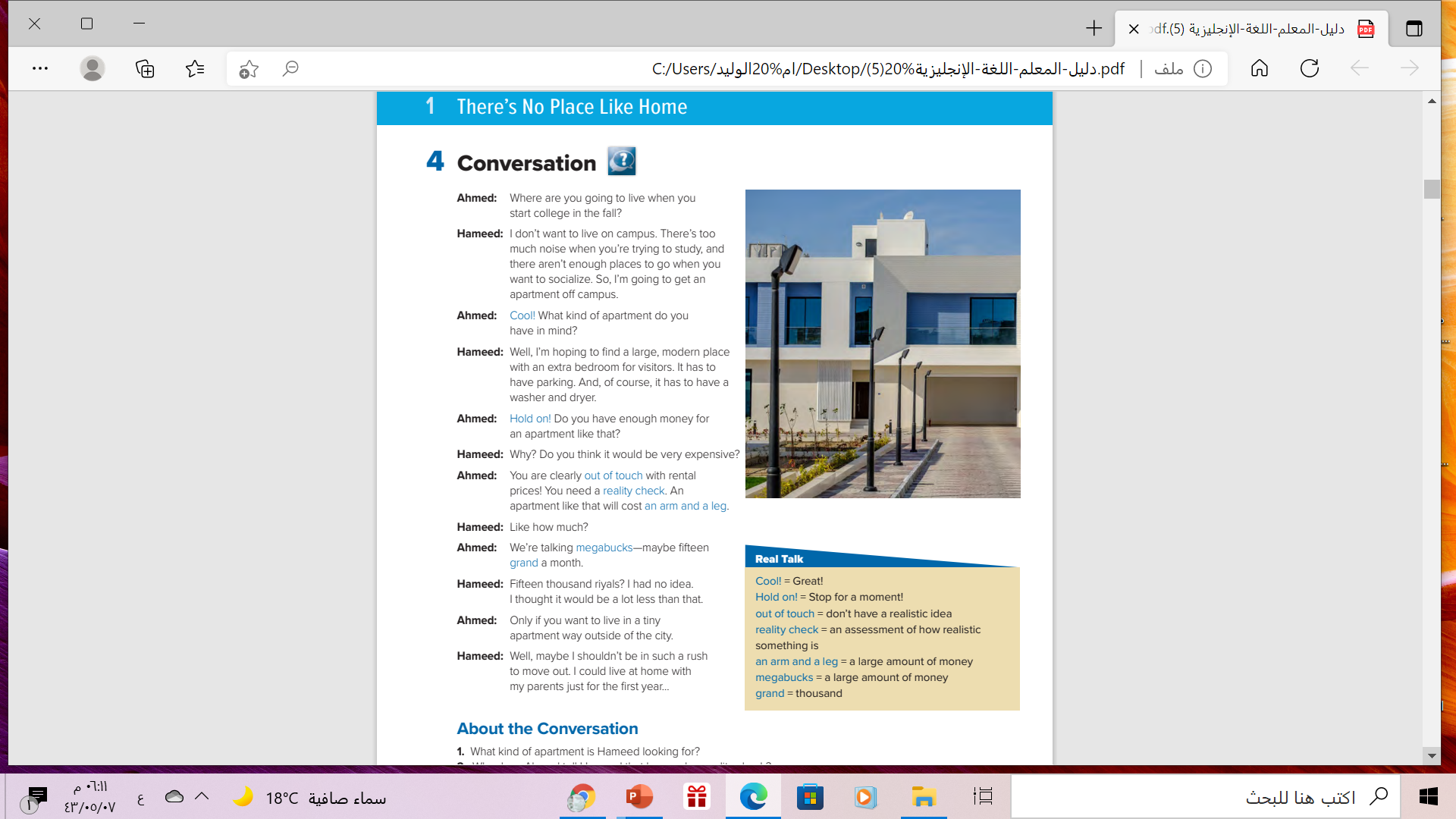 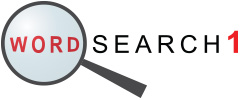 Find word that means……
Stop for a moment
hold on
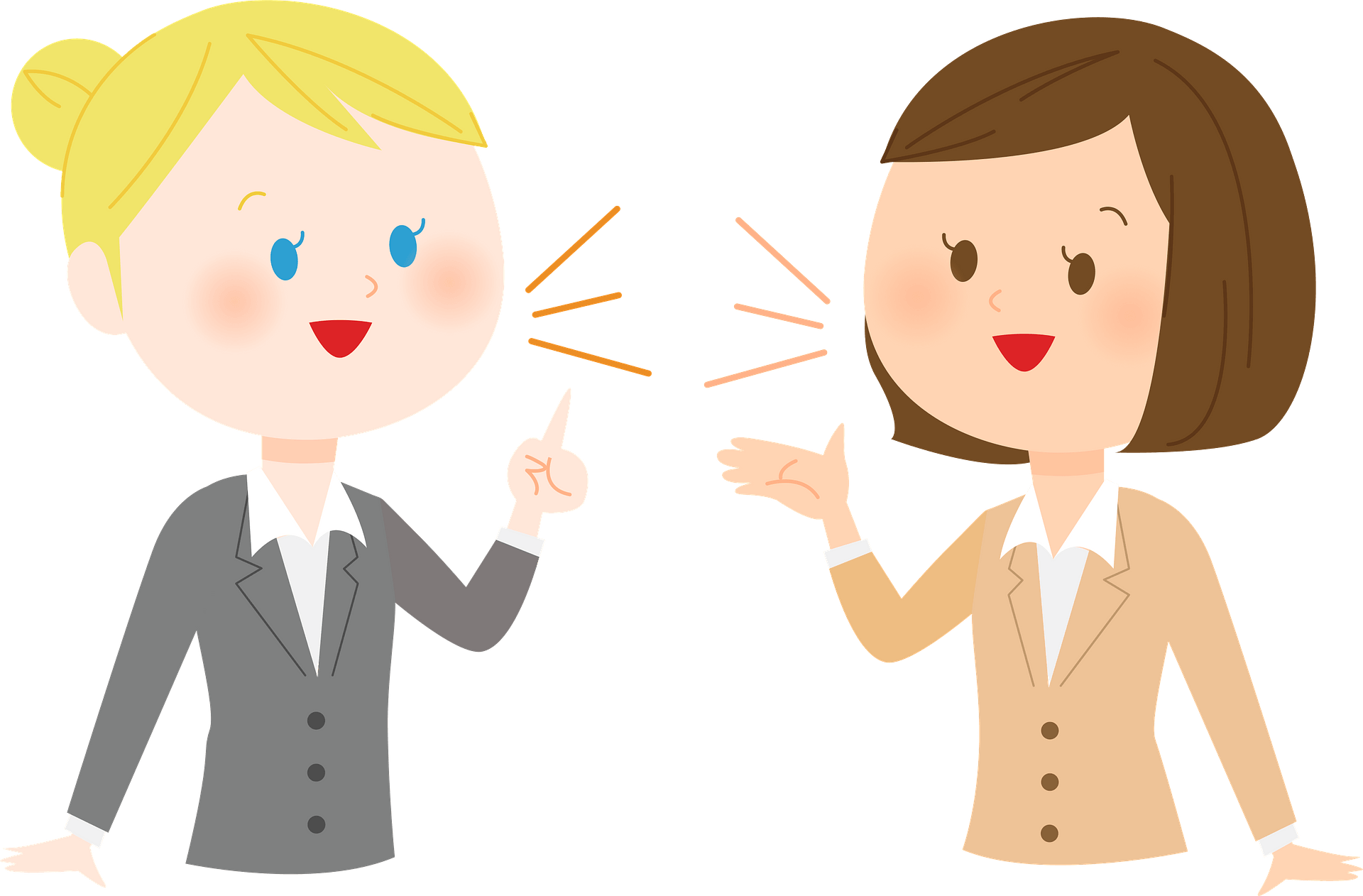 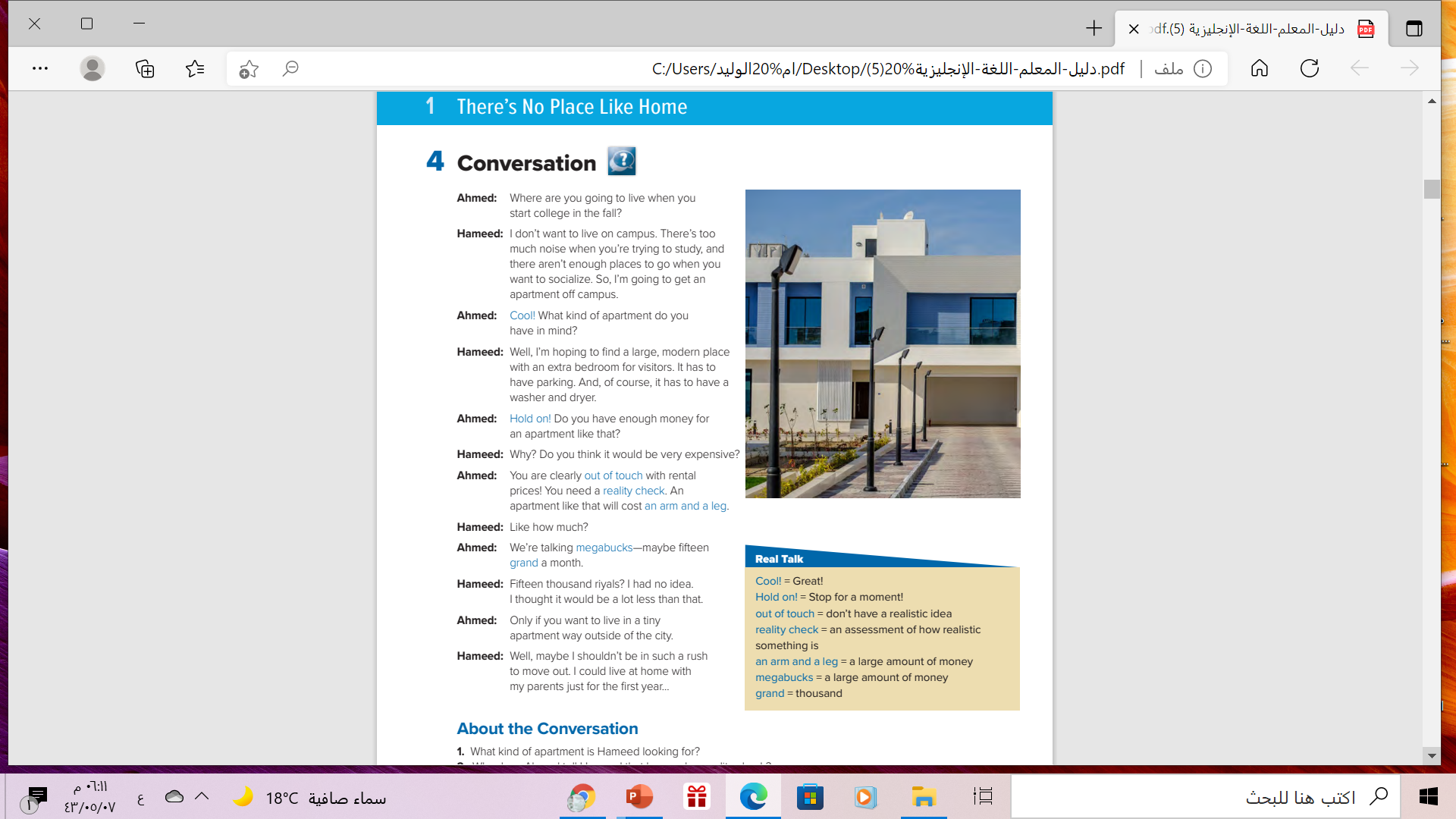 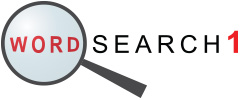 Find word that means……
not realistic
Out of touch
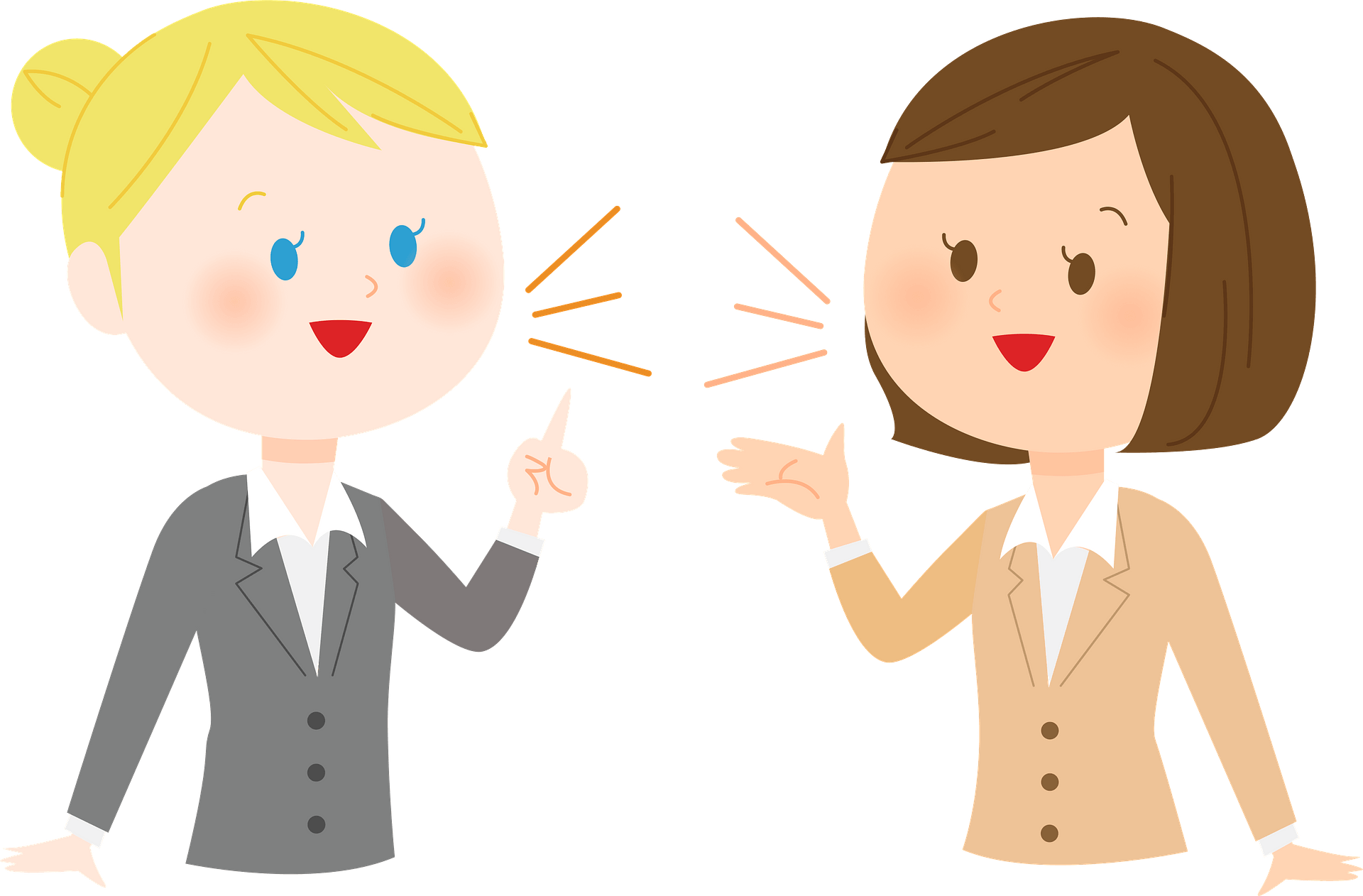 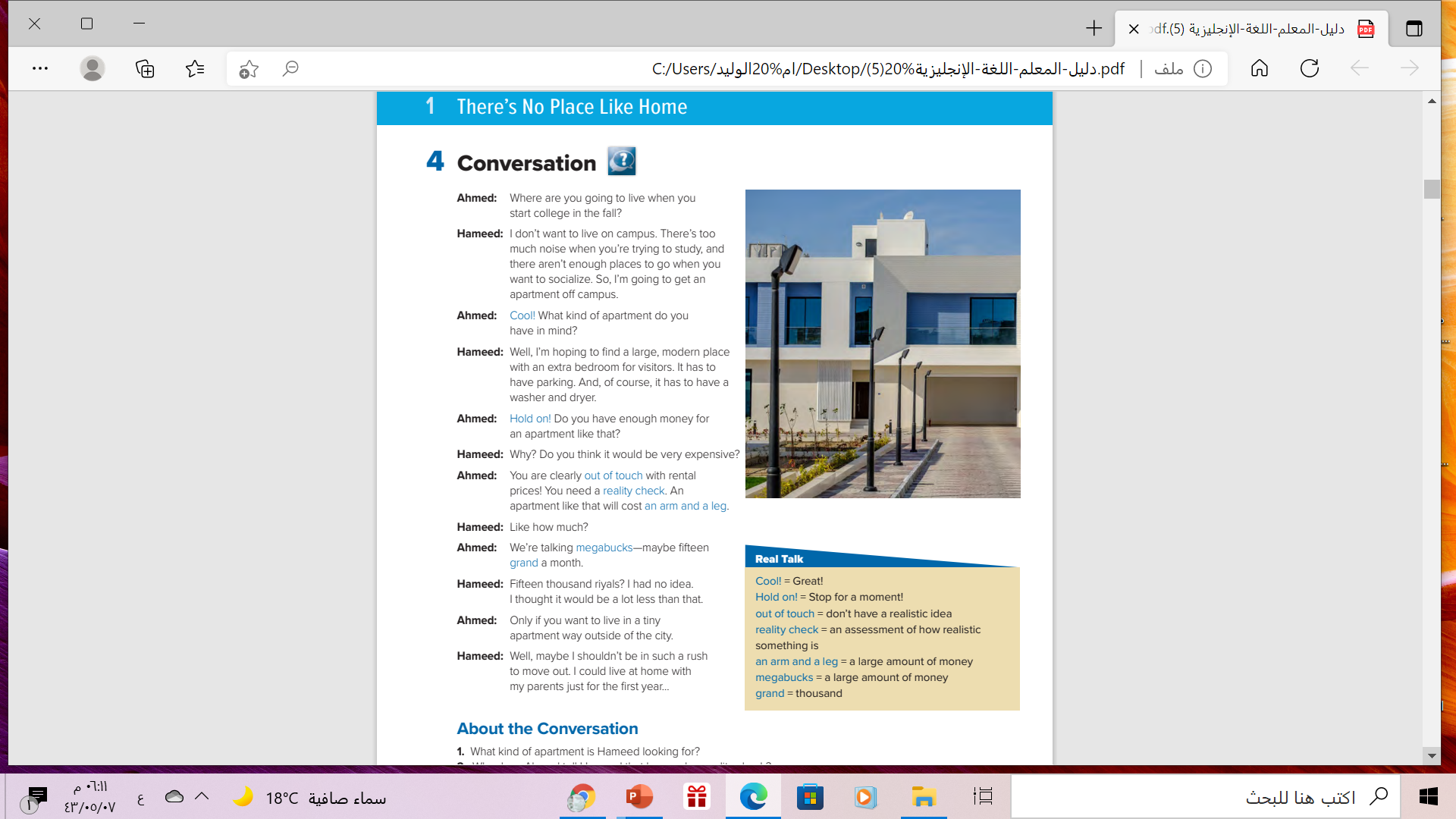 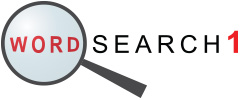 Find word that means……
thousand
grand
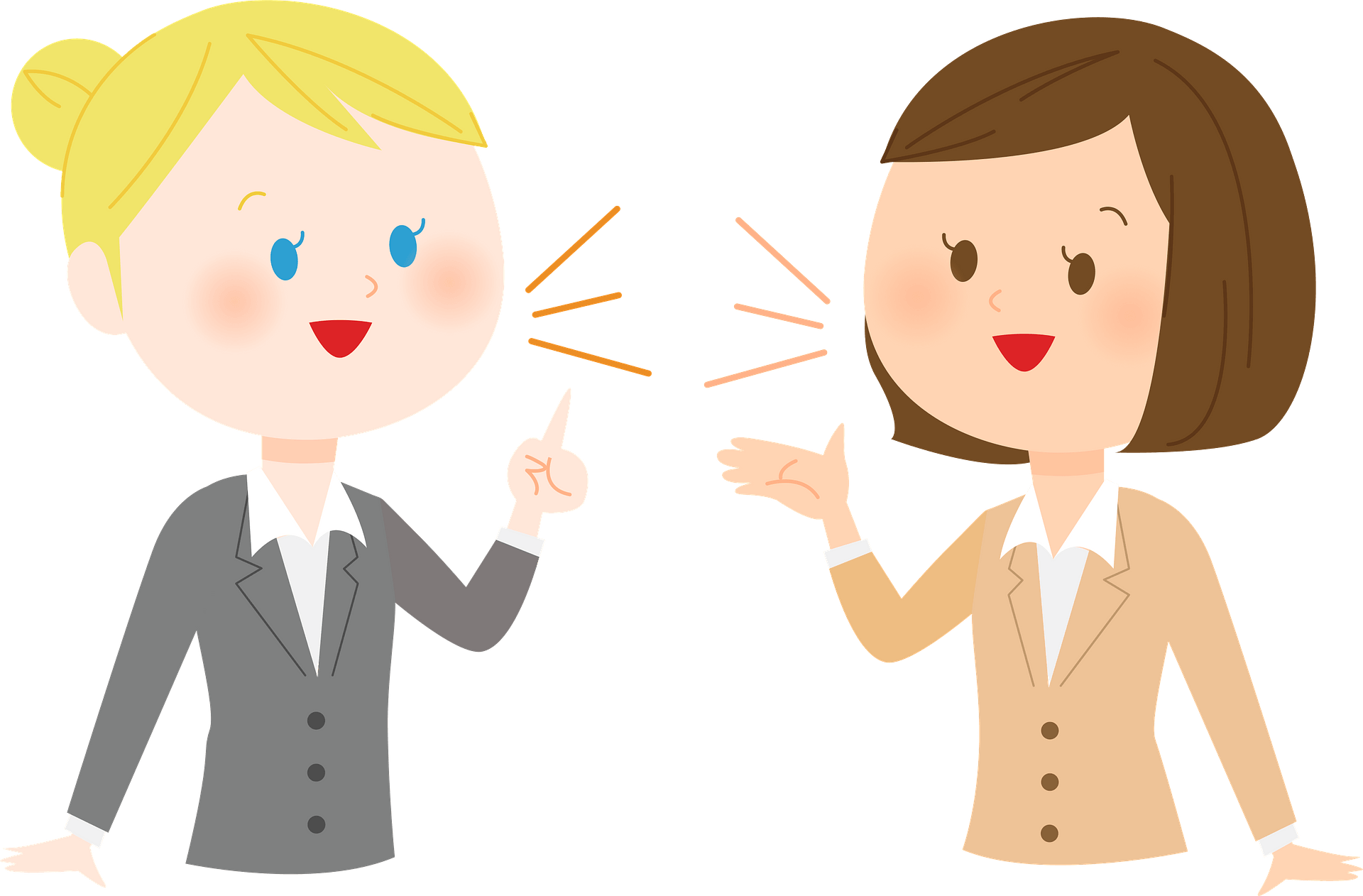 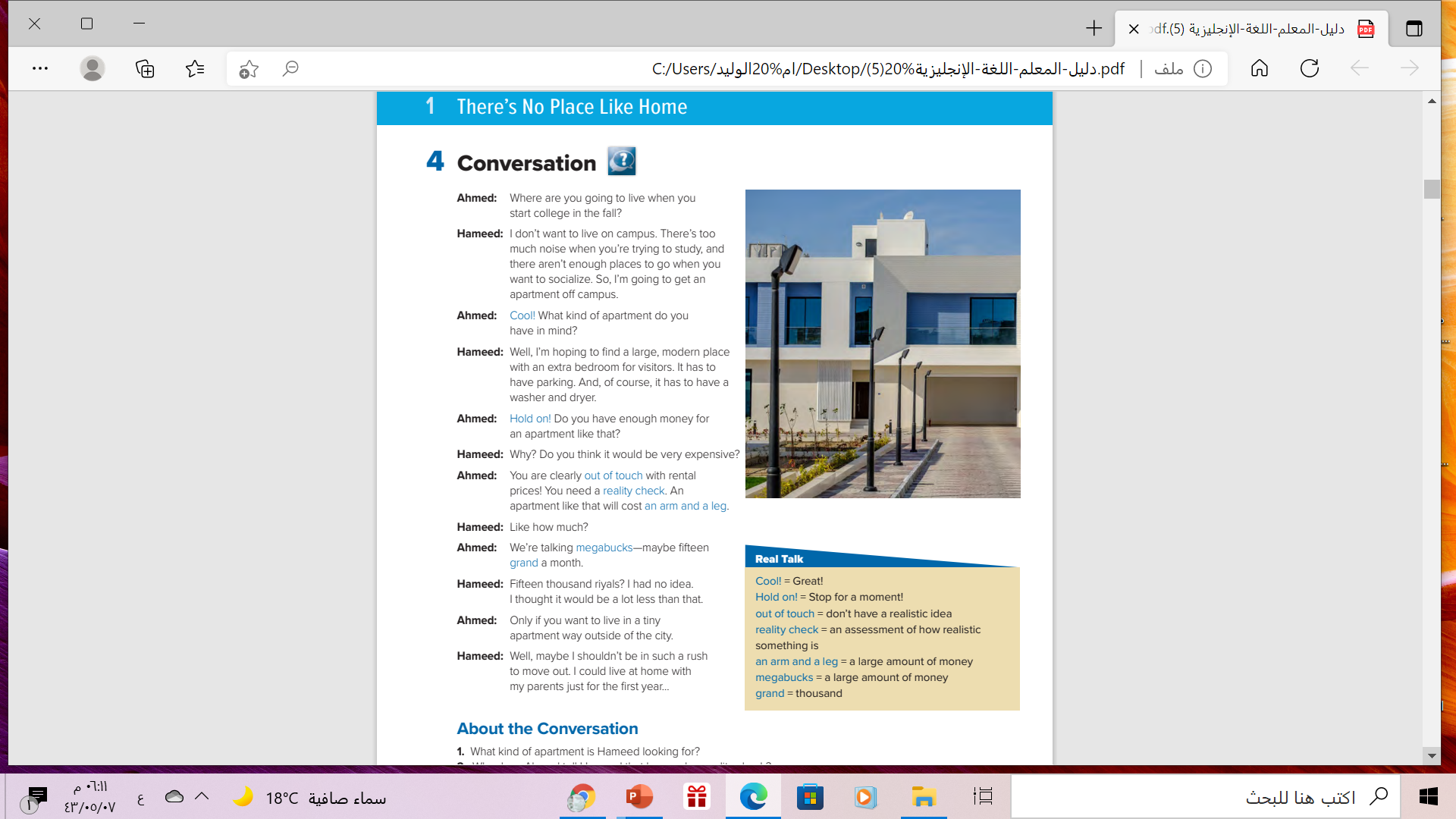 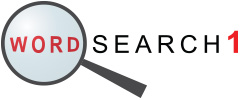 Find word that means..
A large amount of money
an arm & leg
megabucks
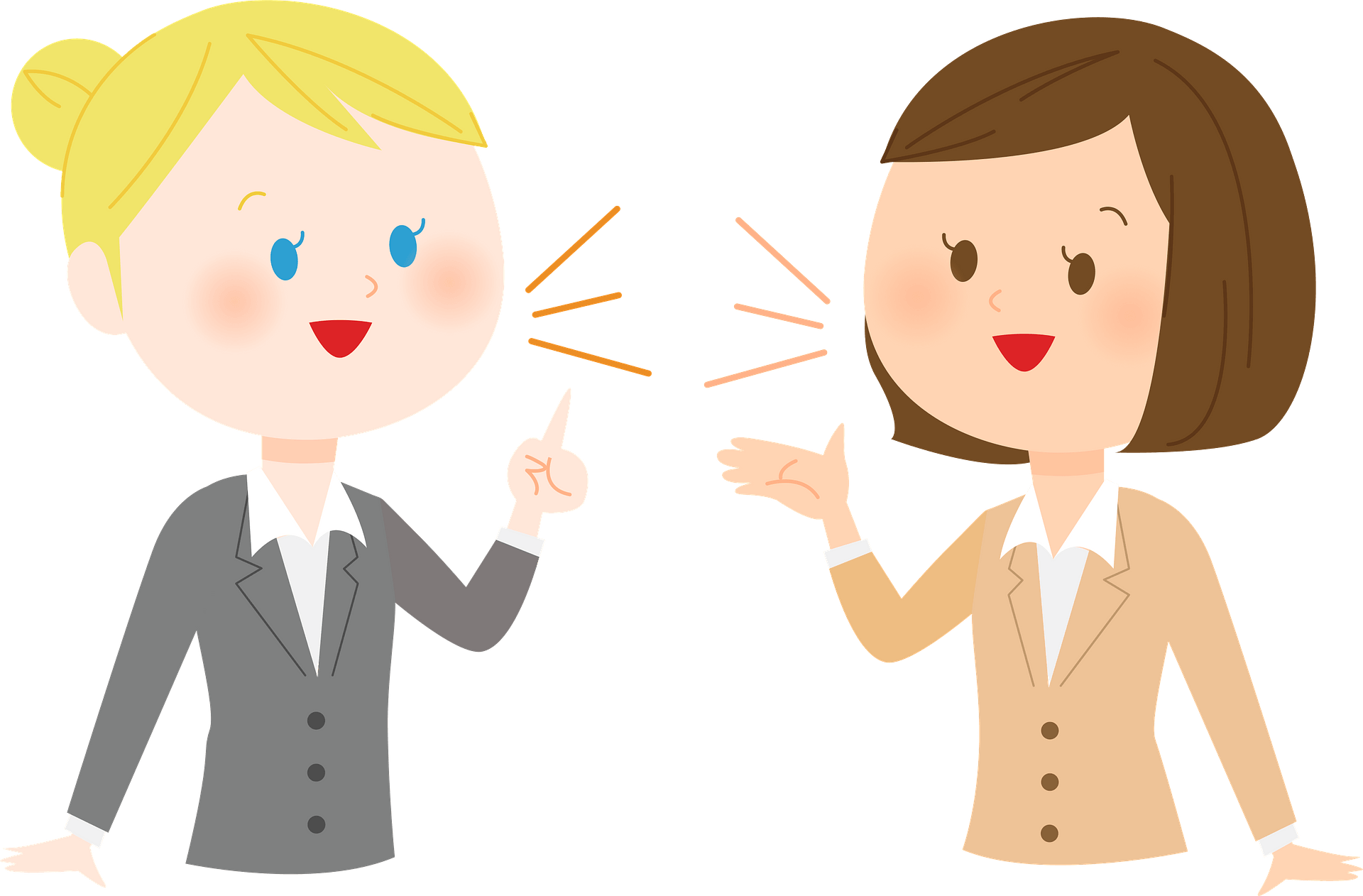 Read the words and their meaning:
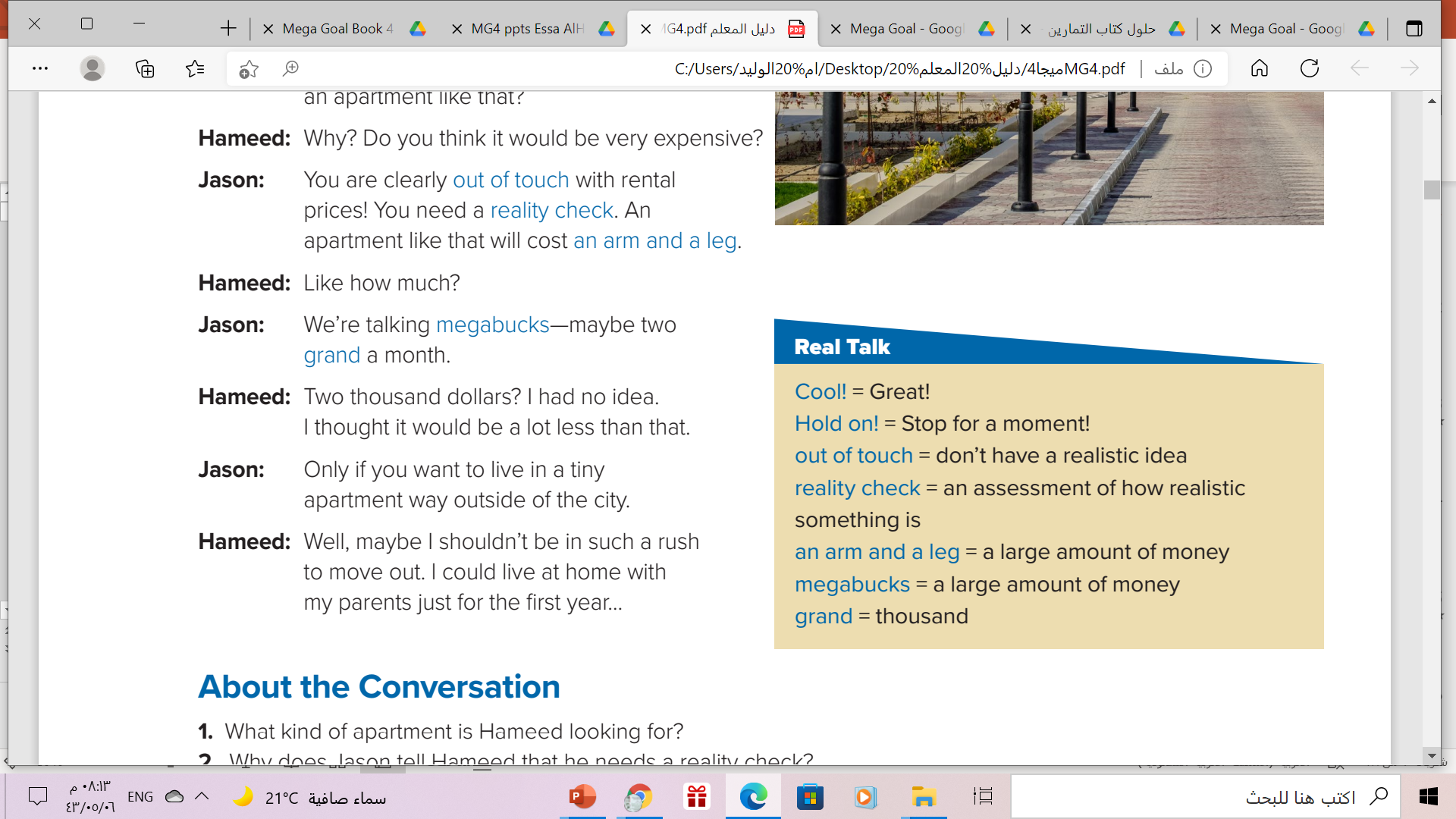 Ahmed is the one who uses 
all of these expressions.
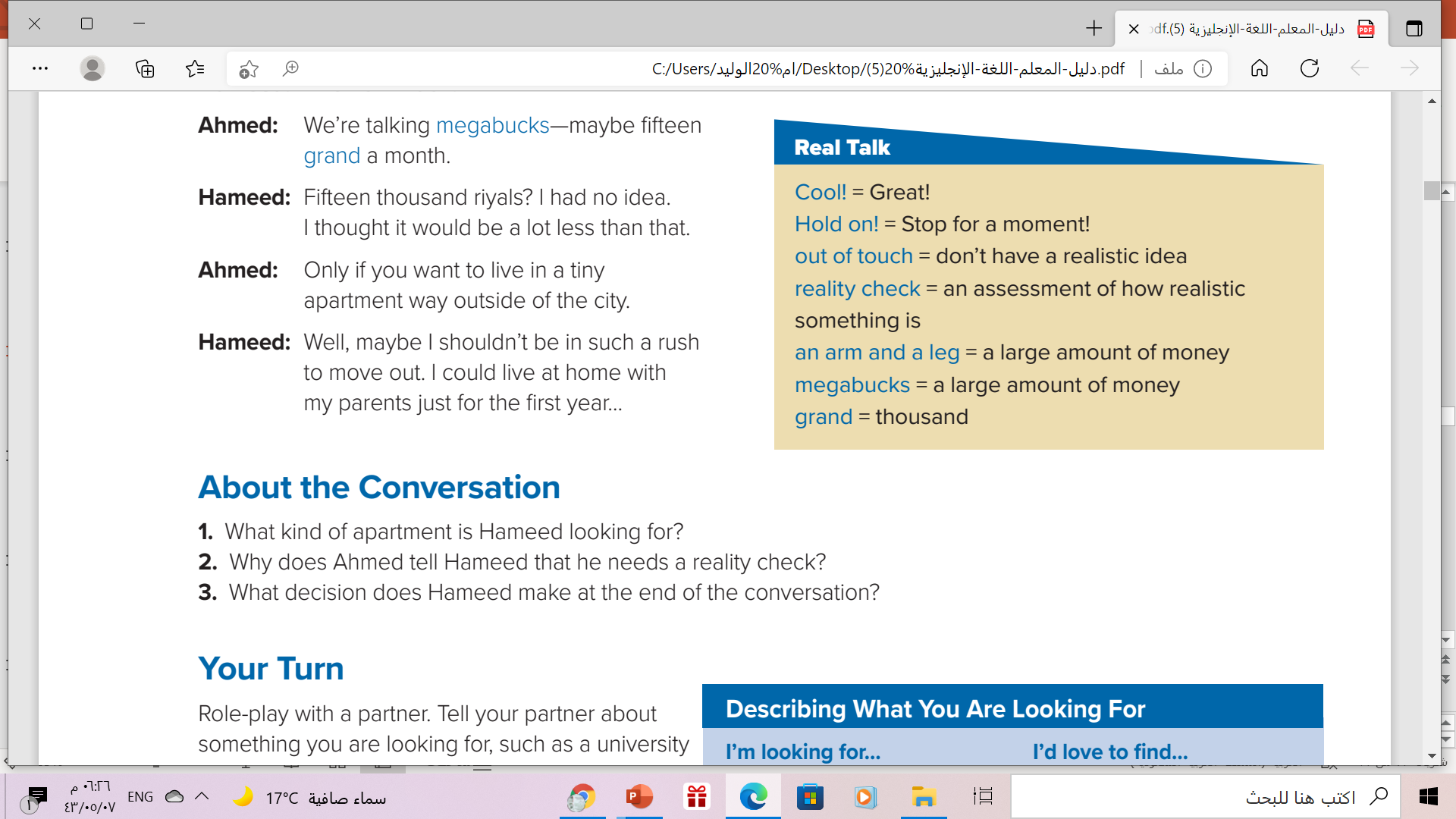 He wants a large modern apartment off campus with an extra 
        bedroom, parking, and a washer and dryer.
2. He will not be able to afford an apartment like that.
3. He decides to keep living at home for another year
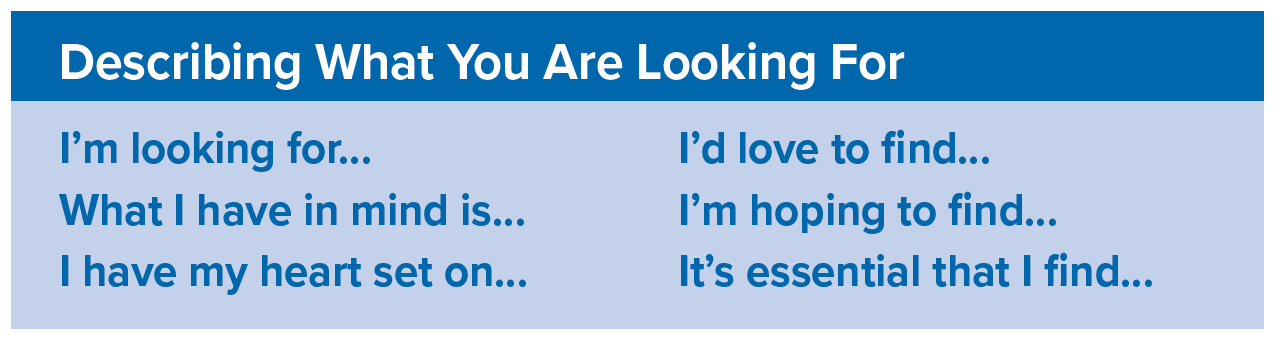 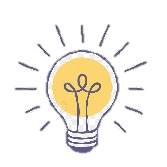 Phrases used as an introduction to describe 
what you are looking for / seeking
Which expression does Hameed use in the conversation?
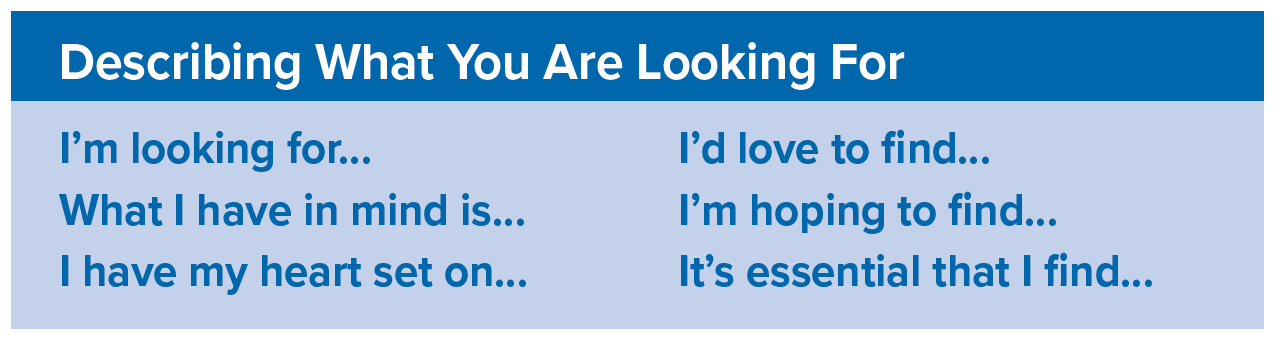 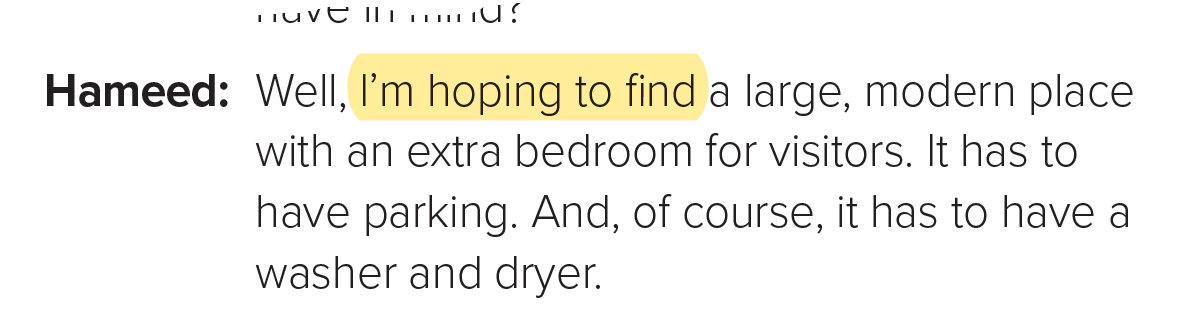 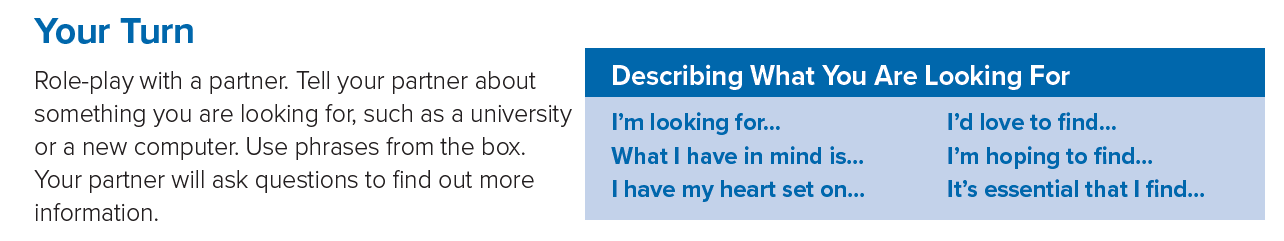 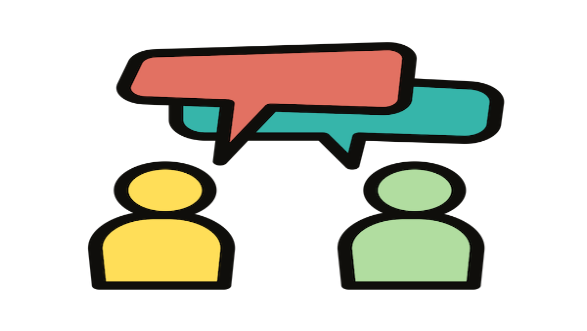 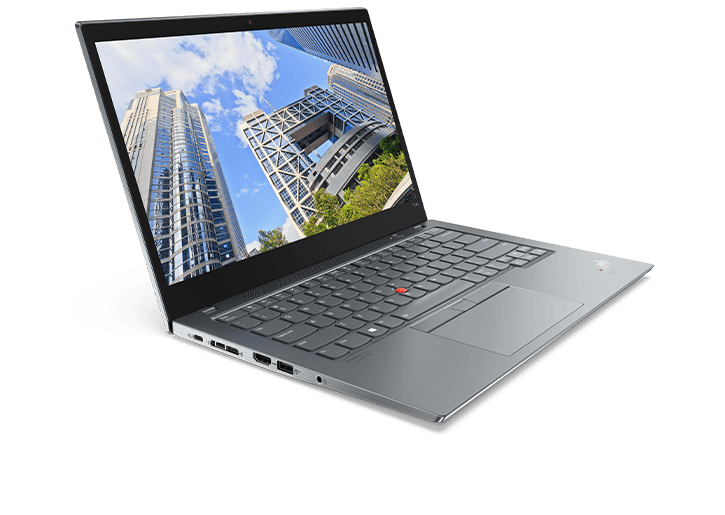 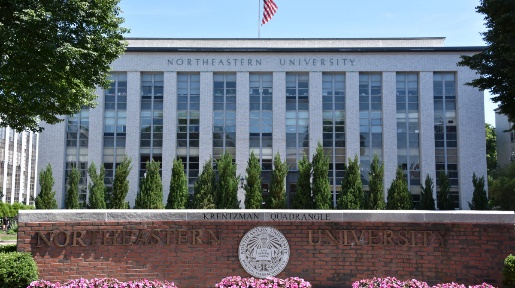 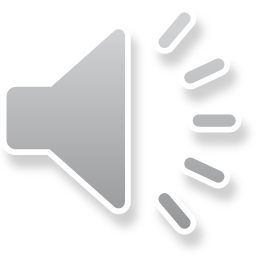 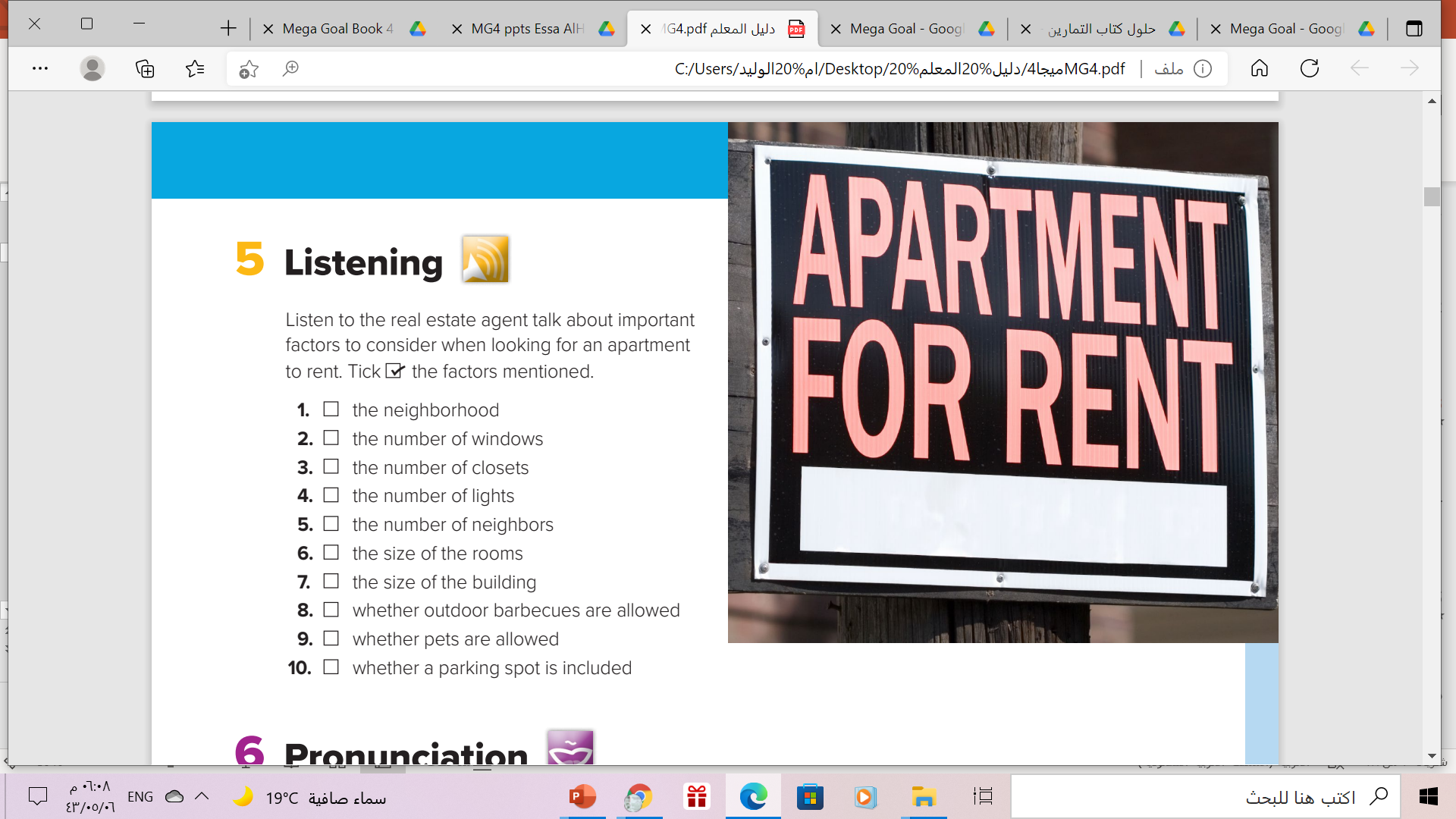 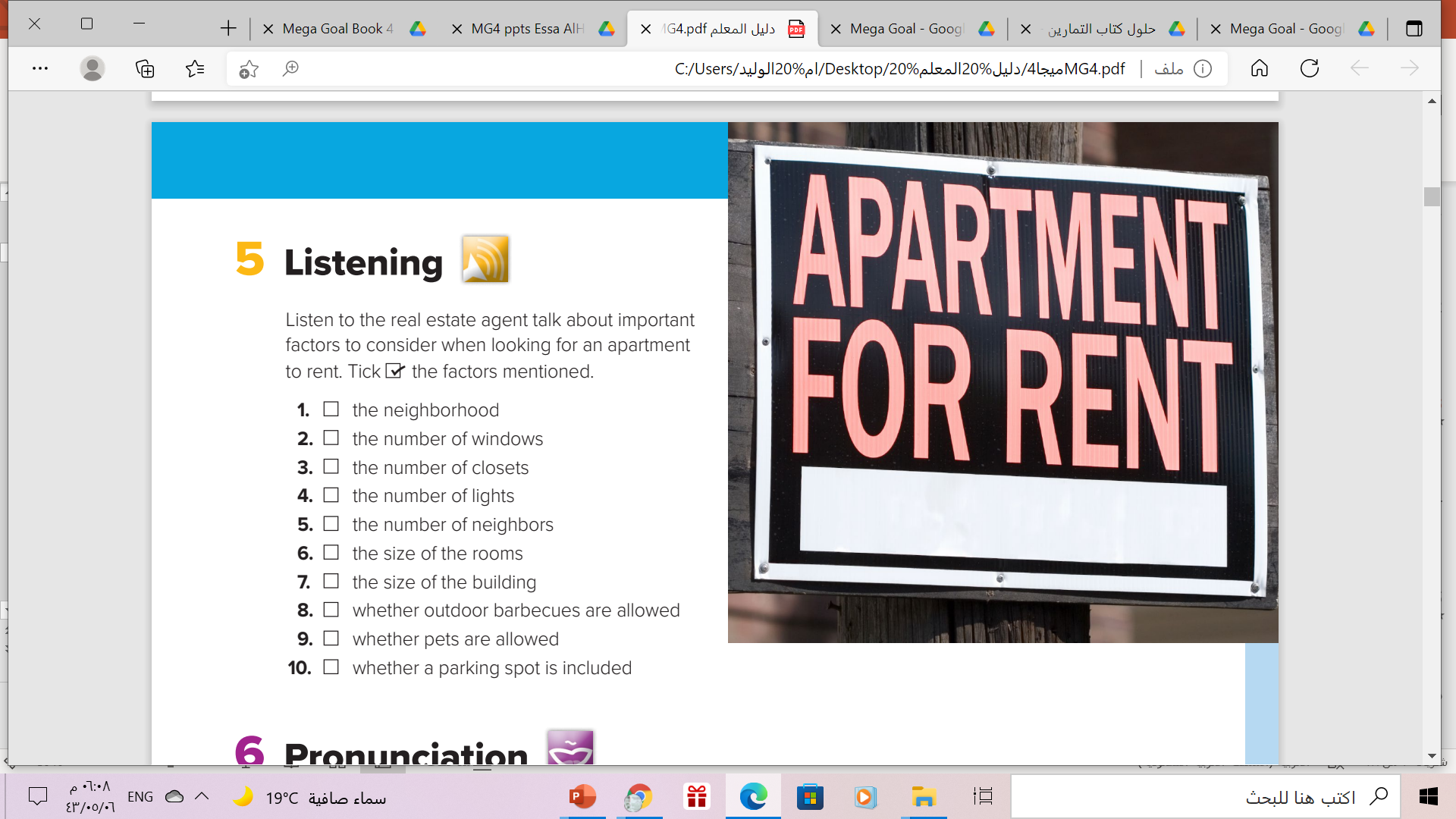 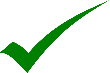 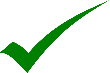 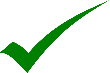 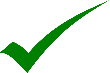 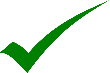 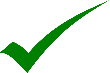 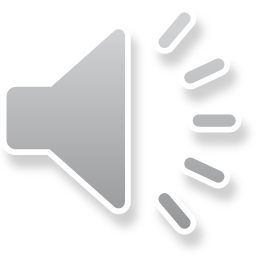 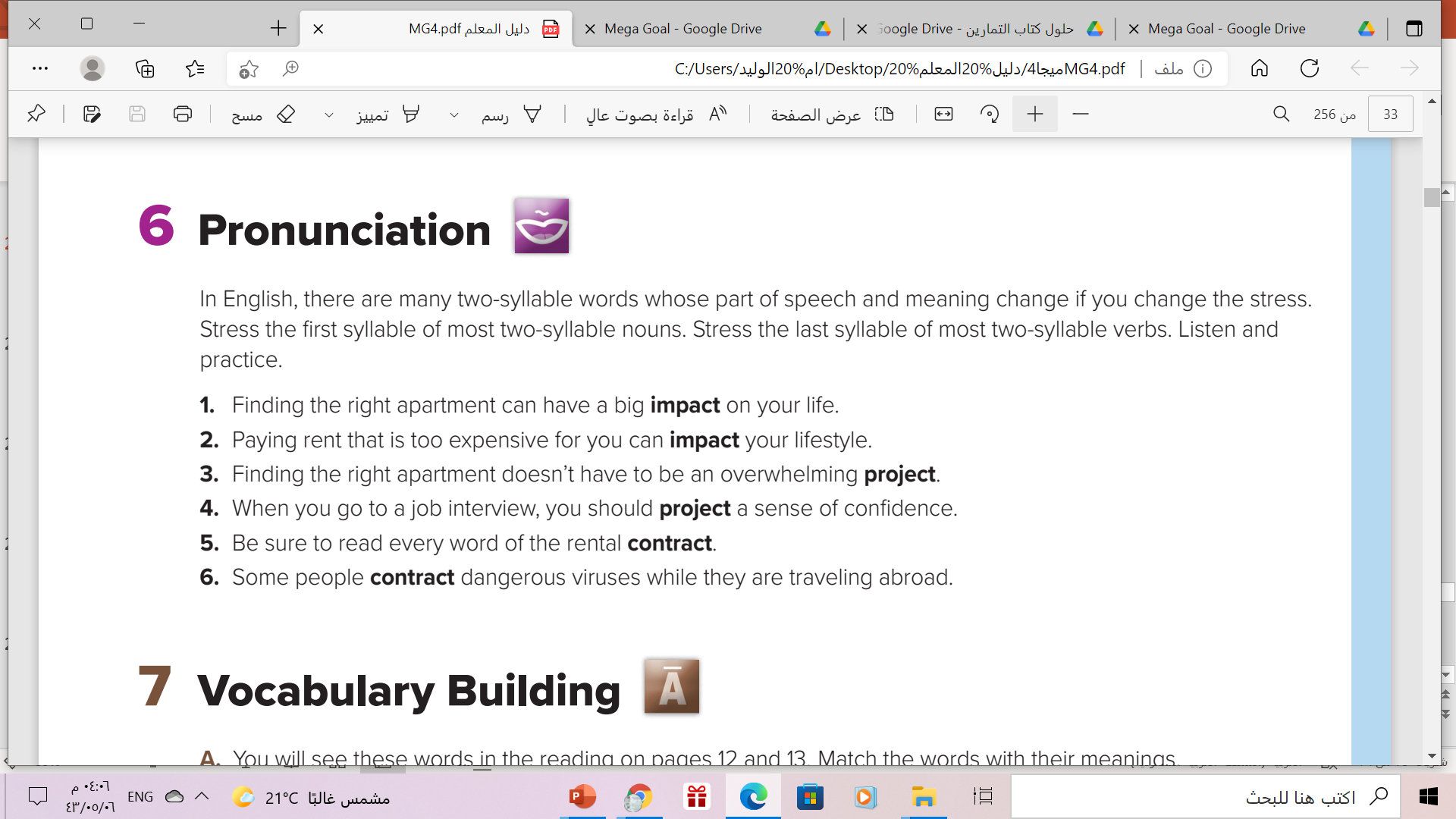 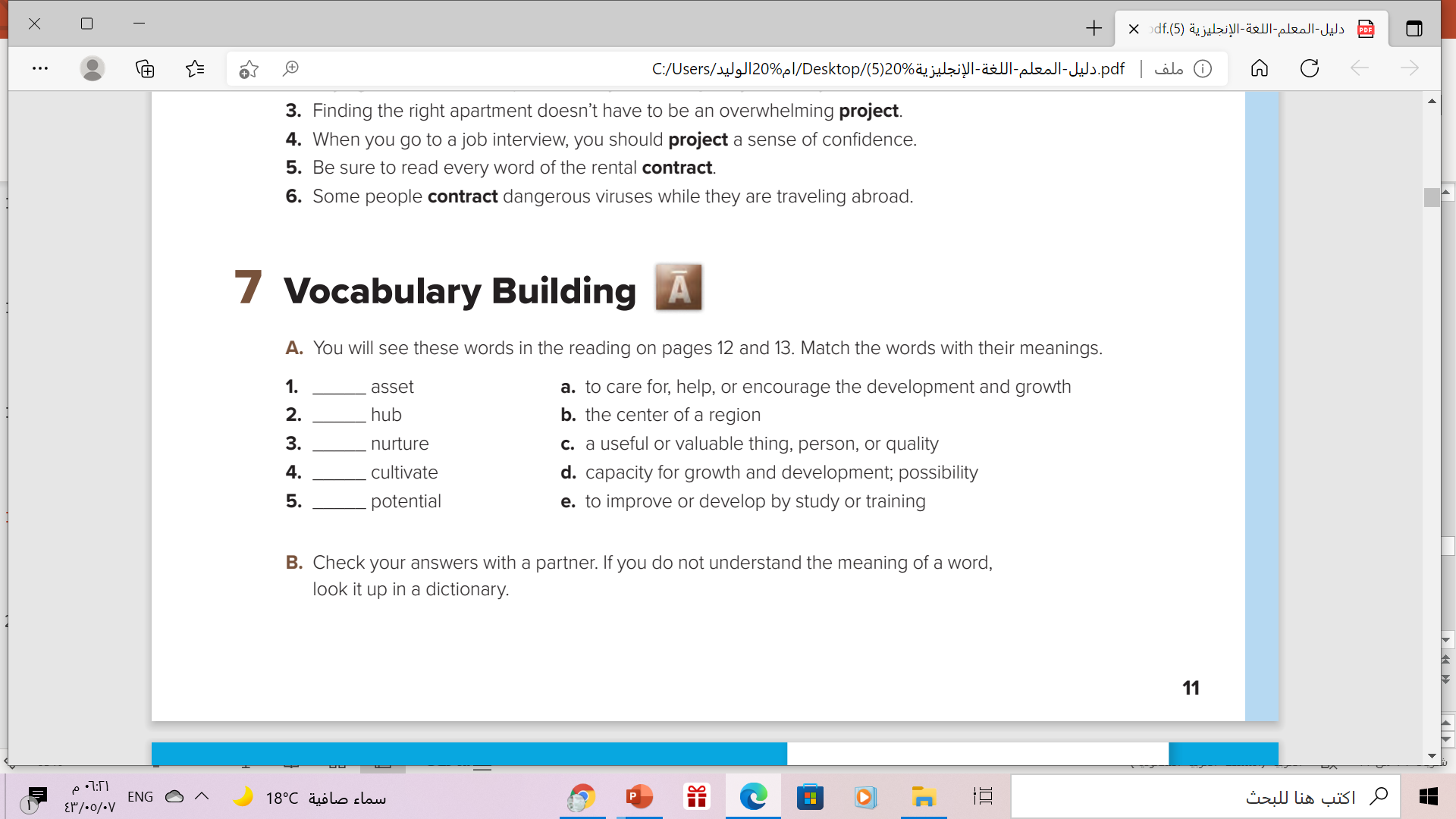 c
b
a
e
d
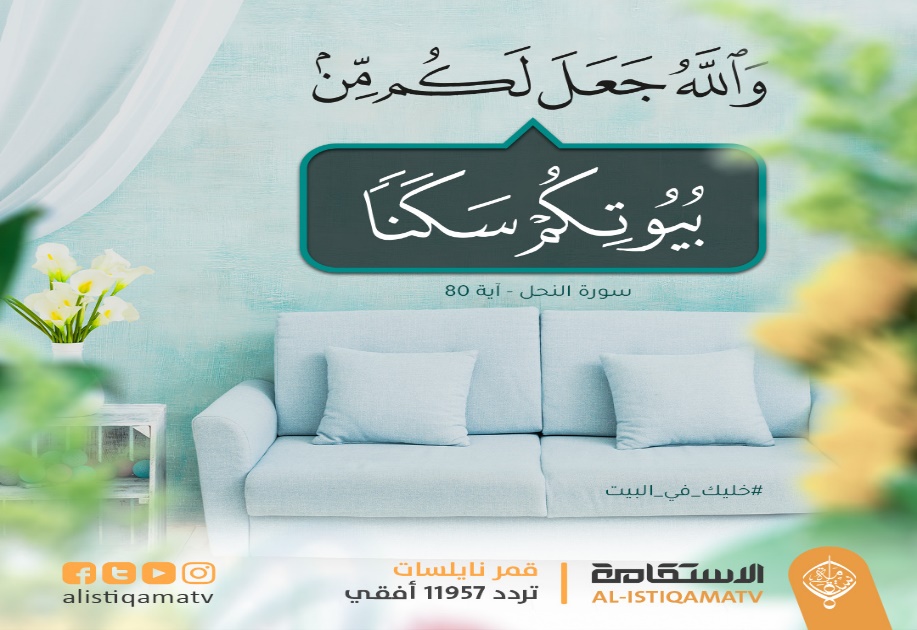 Remember
Homework!!
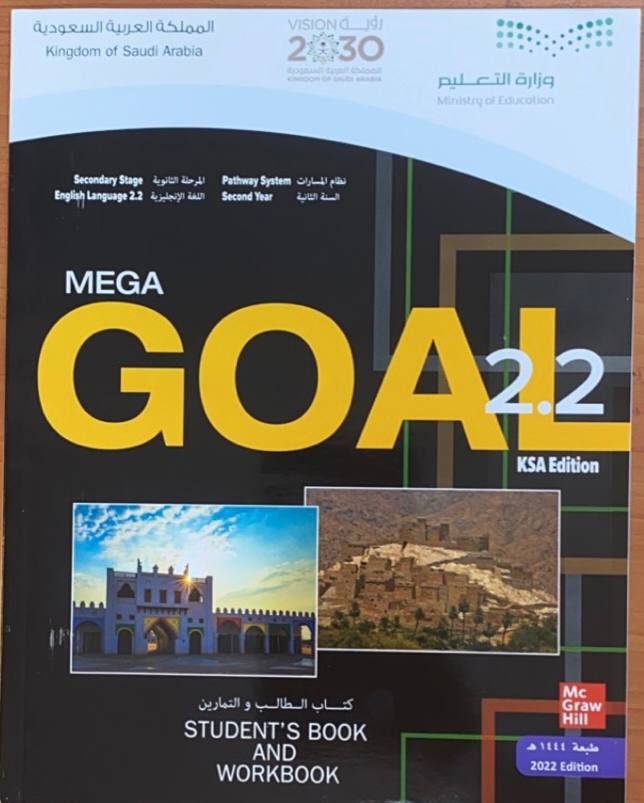 workbook
   p. (101) , exercise (i)
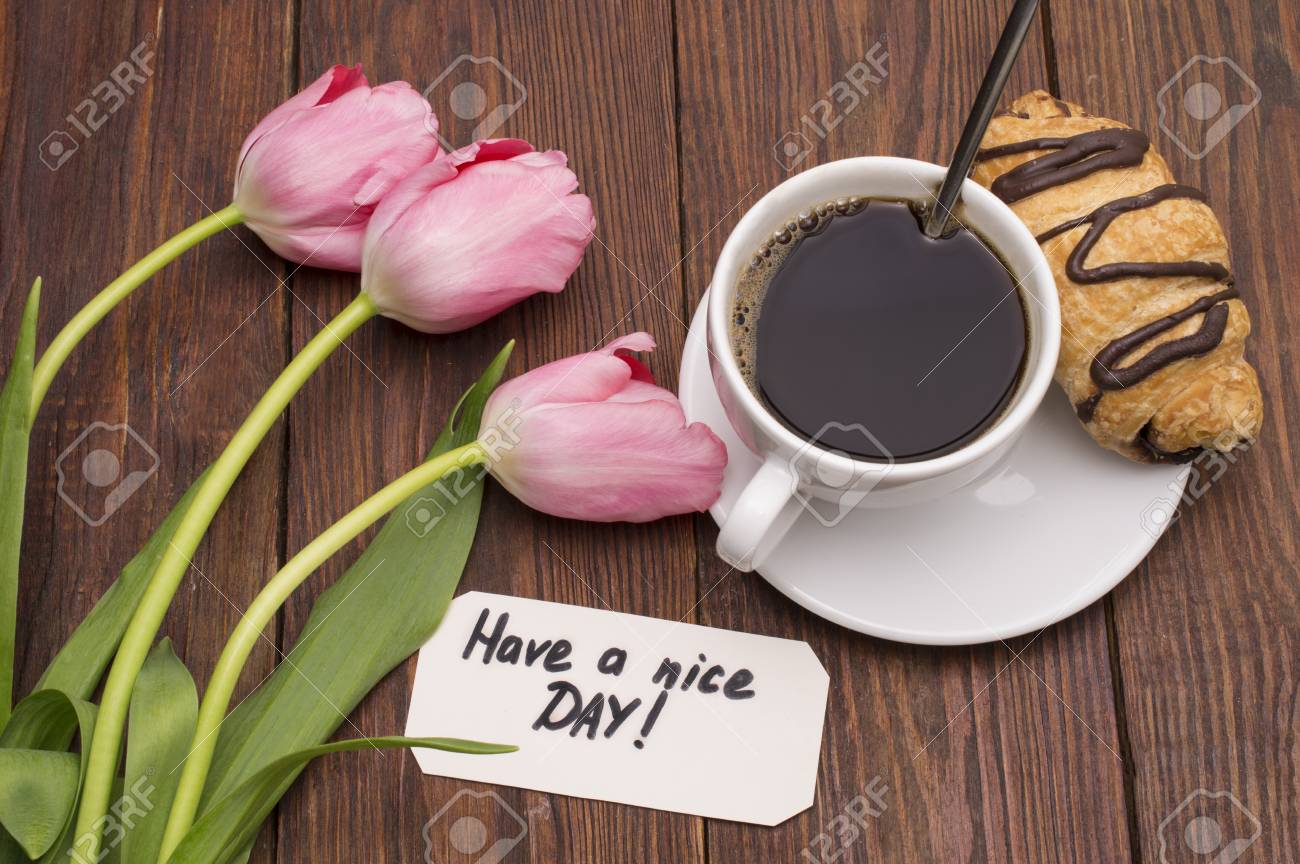 Thanks!!